IntegralrechnungFlächeninhalt zwischen Tangente, Funktionsgraph und y-Achse
Flächenberechnung zwischen zwei Funktionsgraphen
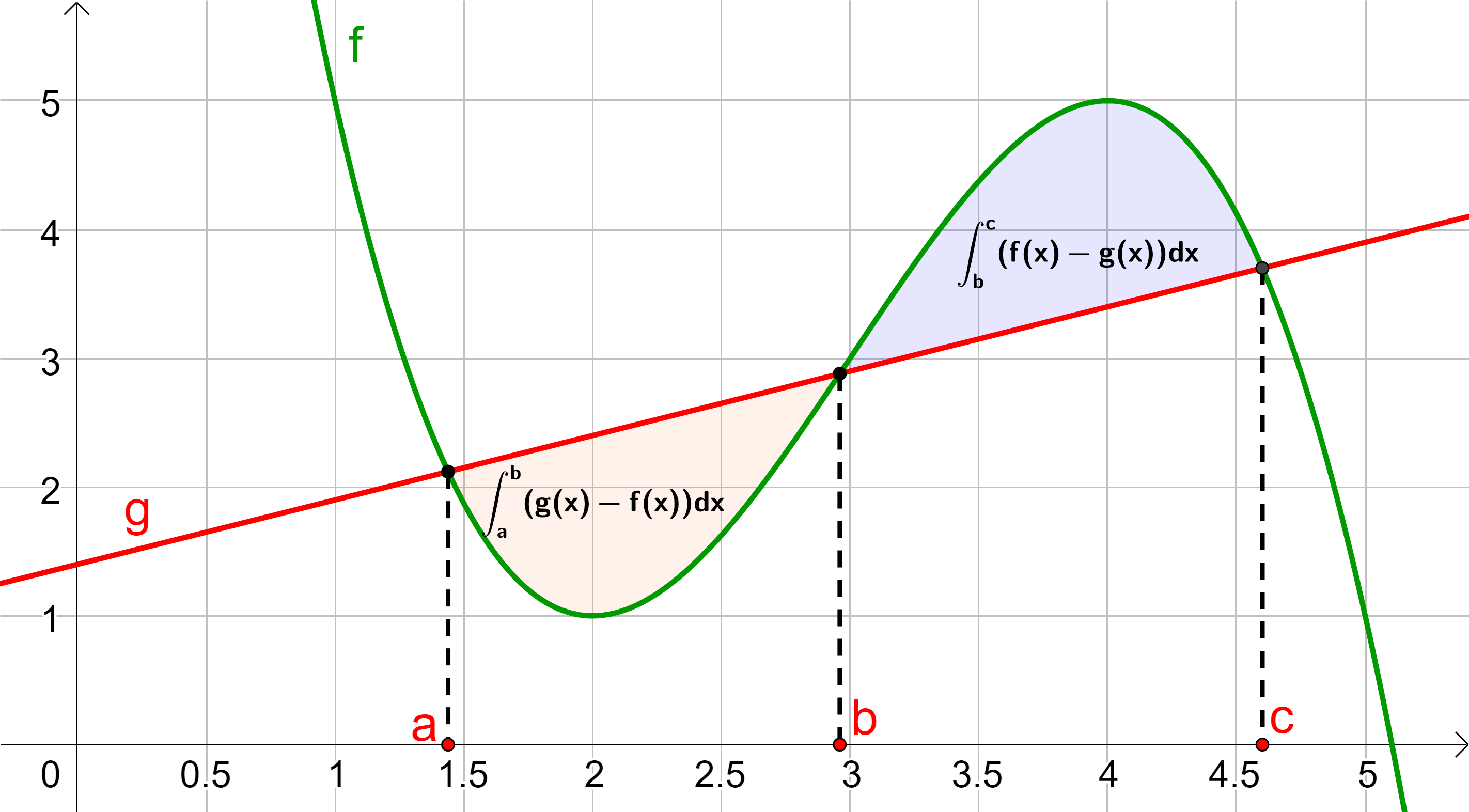 alle Teilflächen einzeln berechnen
Bsp. 1) Berechne den Flächeninhalt, der vom Graphen der Funktion f, ihrer Tangente im angegebenen Punkt P sowie der y-Achse eingeschlossen wird.
Schritt 1: Aufstellen der Tangente
Schritt 2: Verläuft die Tangente oder der Funktionsgraph oberhalb?
Schritt 3: Berechne die Fläche.